Özel sağlık kurumlarında çalışan hekimlerin çalışma koşulları, ekonomik ve sosyal durumları, mesleki memnuniyetleri gibi mesleksel özelliklerinin saptanması anketi
Türk tabipleri Birliği Merkez Konseyi 
Türk Tabipleri Birliği Özel Hekimlik Kolu
Anket çalışması
Hazırlanan anket soruları 65 Tabip odasına resmi yazı ile gönderildi. 
Özel hastanelerde çalışan meslektaşlarımıza yaygın bir biçimde ulaşılması hedeflendi. 
E-Mail, SMS, Whatshap ve Telegram gruplarında paylaşılarak bu alanda çalışan meslektaşlarımıza ulaşıldı.  
1370 kişi ankete katılım sağladı
Meslekte Geçirilen Süre
Özel Sağlık Sektöründe Geçirilen Süre
Çalıştığı Kurumdaki Çalışma Süresi
Her 5 meslektaşımızdan 2’si pandemi ile birlikte bulunduğu kurumda çalışmaya başlamış.
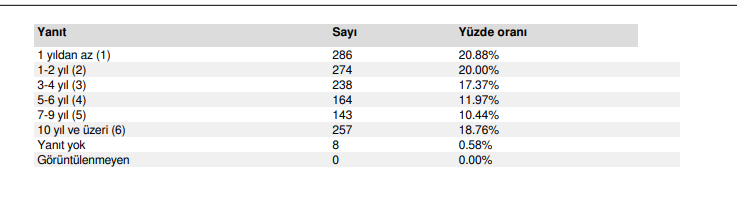 Prim Durumu
Haftalık ortalama çalışma süresi
Fazla çalışma karşılığında ücret alınıyor mu?
Aylık kazancınız yaşamınızın idamesi için Sizce yeterli mi?
Gelirdeki Değişim
Resmi tatillerde çalışma durumu
İzin alma durumundaki değişim
Bilimsel toplantı, kongrelere katılma durumu
Çalışma koşullarındaki memnuniyet durumu:Her 4 meslektaşımızdan 1’i memnun
Ciro baskısı yaşıyormusunuz?
İş güvencesi kaygısı taşıyormusunuz?
Emekli olma kaygısı taşıyormusunuz?
Olanağınız olsa yurtdışına gidermişiniz?
Sizce hekimlerin emeklerinin karşılıklarını alamamasının önündeki engel nedir?
Özel sektörde öncelikle çözülmesi gereken sorunlar nelerdir?
Sonuç
Meslektaşlarımızın; 
Uygun olmayan çalışma koşulları, 
Uzun süre çalışma, 
Nitelikli ücret gaspı, 
Ciro baskısı, 
Güvencesiz çalışma, 
Mesleki tükenmişlik, 
Yetersiz mesleki eğitim 
gibi birçok sorun ile karşı karşıya kalmaktadır.
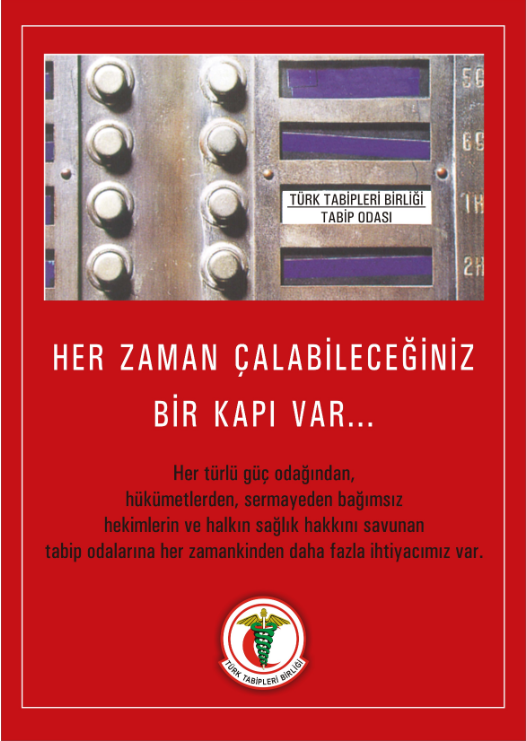